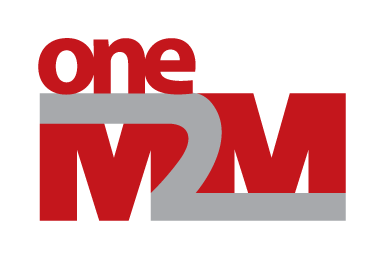 RDM status report to TP#58
Group Name: oneM2M RDM WG1
Source: Shane HE, TaeHyun KIM (RDM chair, vice chair)
Meeting Date: from 2023-02-20 to 2023-02-24
Agenda Item: TP#58 -  Reports from Working Groups
Items for INFORMATION
New requirements for R5: TS-0002 

Progress on TR-0068

TS-0023 CRs and new baseline (Rel4)
© 2022 oneM2M Partners
TP-2023-0009-RDM_status_report_to_TP58
Issues for DECISION in TP
CR Pack for approval
TS-0002 CR pack (R5): TP-2023-0010-TP58_TS_0023_CR_Pack_R4
TS-0023 CR pack (R4): TP-2023-0011-TP58_TS_0002_CR_Pack_R5
New TR/TS for approval 
NONE
New WI proposal for approval
NONE
WI update 
NONE
© 2023 oneM2M Partners
TP-2023-0009-RDM_status_report_to_TP58
Highlights
Continued Activity in WG1
WI-0015 - oneM2M Use Case (new baseline)
WI-0098 - IoT for Smart Lifts 40%
WI-0104 - SDT based Information Model and Mapping for Vertical Industries – SIMVI  50%  65%
WI-0105 - System enhancements to support AI capabilities 82% 90% 
WI-0110- metaverse IoT (new baseline) 5%
© 2023 oneM2M Partners
TP-2023-0009-RDM_status_report_to_TP58
Next Steps
Continue to advance AI enabled capabilities for oneM2M WI-0105
Continue to advance Smart Lifts WI-0098
Continue to advance SDT based Information Model and Mapping for Vertical Industries (Rel.5)
Advance the new work item: WI-0110 MetaIoT 
Rel.5 related new features (stage 2&3)
Meeting minutes: RDM-2023-0024 (THANKS Akash!)
© 2023 oneM2M Partners
TP-2023-0009-RDM_status_report_to_TP58
Next Meetings / Calls
Conference Calls
1 conference call: 
RDM# 58.1 (13th March 13:00-15:00 UTC)



TP#59
TP#59 (2023 April 17th, details to be discussed…)
Advance active WIs
© 2023 oneM2M Partners
TP-2023-0009-RDM_status_report_to_TP58